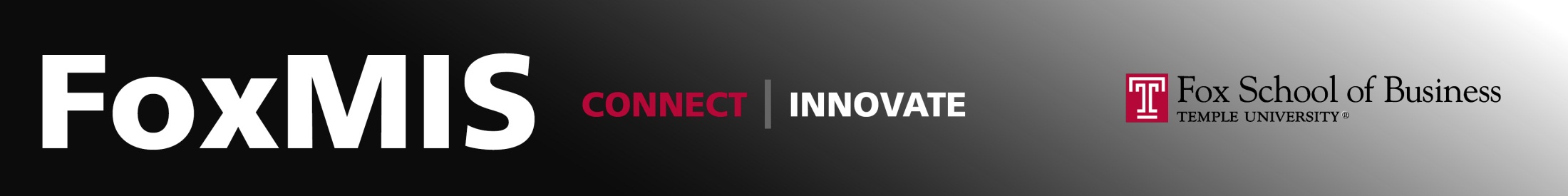 MIS2502:Data AnalyticsSQL – Getting Information Out of a Database
Alvin Zuyin Zhengzheng@temple.eduhttp://community.mis.temple.edu/zuyinzheng/
The relational database
Core of Online Transaction Processing (OLTP) 
A series of tables
Linked together through primary/foreign key relationships
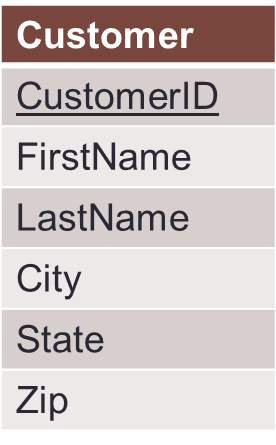 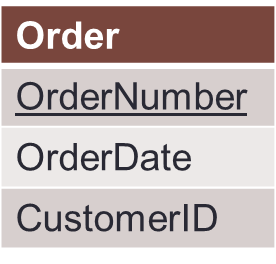 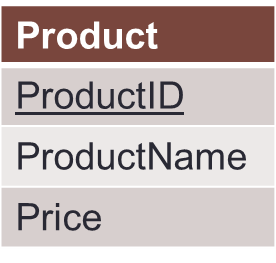 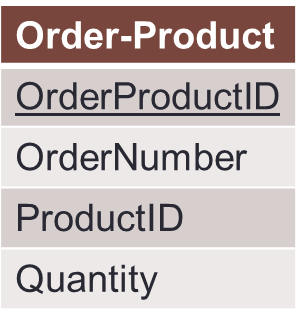 What do we want to do?
Database Management System
Get information out of the database (retrieve)
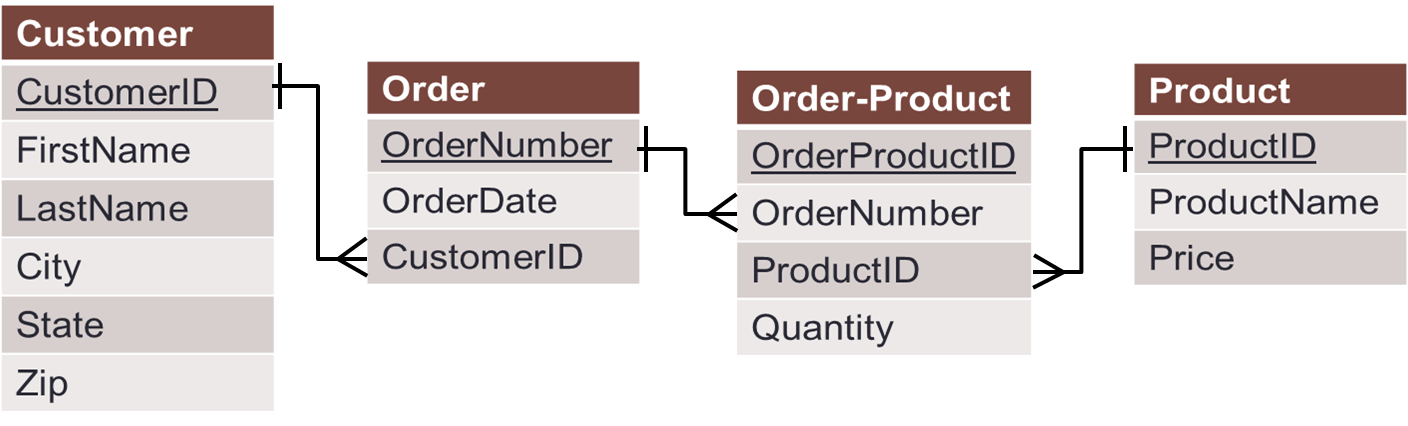 Put information into the database (change)
To do this we use SQL
Structured Query Language (SQL)

A high-level set of statements (commands) that let you communicate with the database

With SQL, you can
Retrieve records
Join (combine) tables
Insert records
Delete records
Update records
Add and delete tables
A statement is any SQL command that interacts with a database.

A SQL statement that retrieves information is referred to as a query.
We will be doing this.
Some points about SQL
This is a great online reference for SQL syntax:

http://www.w3schools.com/sql

Here’s the one specifically for MySQL, but it’s not as well-written:

http://dev.mysql.com/doc/refman/5.6/en/sql-syntax.html
SELECT statement
The SELECT statement is used to select data from a database.

The result is called a “view”.

Syntax:
A column is a table field that you would like to select from the table.
SELECT column_name(s)
FROM schema_name.table_name;
It’s good practice to end every statement with a semicolon, especially when entering multiple statements.
A schema is a collection of tables.
It is, essentially, the database.
SELECT statement
Suppose we have a schema named “orderdb”.
We want to select the first names from the “Customer” table.




This is done using the SELECT statement: 
SELECT FirstName FROM orderdb.Customer;
Customer
This returns the FirstName column for every row in the Customer table.
Called a “View.”
Returns:
Capitalization and spacing
SQL syntax is not sensitive to cases and spacing







Best Practice:
We will write all SQL keywords (e.g., SELECT and FROM) in upper case
Use space appropriately for readability
Retrieving multiple columns
SELECT FirstName, State FROM orderdb.Customer;





SELECT * FROM orderdb.Customer;
Returns:
The * is called a wildcard.
It means “return every column.”
Returns:
Retrieving unique values
SELECT DISTINCT State
FROM orderdb.Customer;


SELECT DISTINCT City, State
FROM orderdb.Customer;
SELECT DISTINCT returns only distinct (different) values.
In this case, each combination of City AND State is unique, so it returns all of them.
Returning only certain records
Sometimes we want to filter records.
We use the WHERE clause to specify criterions.




Syntax: 
SELECT * FROM schema_name.table_name WHERE condition;
Example:
SELECT * FROM orderdb.Customer WHERE State= 'NJ';
Let’s retrieve only those customers who live in New Jersey.
Customer
returns this:
More conditional statements
SELECT * FROM orderdb.Customer WHERE State <> 'NJ';


SELECT * FROM orderdb.Product WHERE Price > 2;
The <> means “not equal to.”
Text Fields vs. Numeric Fields
Put single quotes around string (non-numeric) values. For example, 'NJ'
The quotes are optional for numeric values.
Operators in the WHERE Clause
The following list of operators that can be used in the WHERE clause:
More conditional statements: AND & OR Operators
SELECT * FROM orderdb.Product WHERE Price > 2 AND Price<=3.5;



SELECT * FROM orderdb.Customer
WHERE City = ‘Princeton’ OR City = ‘Pittsgrove’;
The AND operator displays a record if both the first condition AND the second condition are true.
The OR operator displays a record if either the first condition OR the second condition is true.
Sorting using ORDER BY
SELECT * FROM orderdb.Product
WHERE Price > 2
ORDER BY Price;
ORDER BY ASC and DESC
SELECT * FROM orderdb.Product
WHERE Price > 2
ORDER BY Price DESC;
Forces the results to be sorted in DESCending order
SELECT * FROM orderdb.Product
WHERE Price > 2
ORDER BY Price ASC;
Forces the results to be sorted in ASCending order
SQL Functions
Functions: Counting records
SELECT COUNT(FirstName) FROM orderdb.Customer;



SELECT COUNT(CustomerID) FROM orderdb.Customer;



SELECT COUNT(*) FROM orderdb.Customer;
Total number of records in the table where the field is not empty
(that is, missing values will not be counted) .
(don’t forget the parentheses!)
Why is this the same number as the previous query?
What number would be returned?
Functions: Retrieving highest, lowest, average, and sum
SELECT MAX(Price) FROM orderdb.Product;

SELECT MIN(Price) FROM orderdb.Product;

SELECT AVG(Price) FROM orderdb.Product;

SELECT SUM(Price) FROM orderdb.Product;
Product
What if we want to arrange records in groups?
How do we find the number of customers by each state?
GROUP BY
SELECT State, COUNT(FirstName) FROM  orderdb.Customer
GROUP BY State;
So it looks for unique State values and then counts the number of records for each of those values.
GROUP BY  is used in conjunction with the aggregate functions (COUNT, MAX, MIN, AVG, SUM), to group the results by one or more columns.
Another GROUP BY
Ask: What is the total quantity sold per product?
Order-Product
SELECT ProductID, SUM(Quantity) FROM  orderdb.`Order-Product`
GROUP BY ProductID;
Back quotes?
We surround schema, table or column names with back quotes (in the form of `name`) when the name
Contains blank space or special characters
Or crash with SQL reserved words
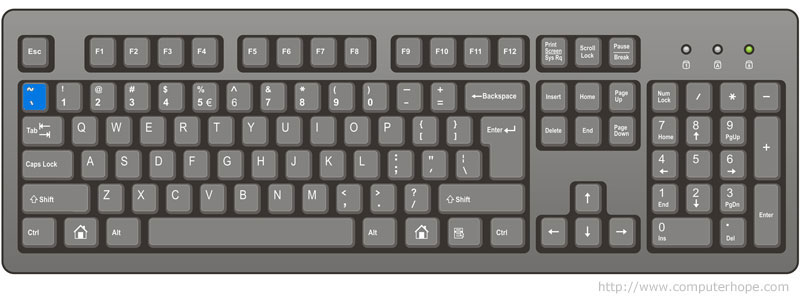 Where is the back quote key on the keyboard?
If you are not sure, include back quotes doesn’t hurt.
Back quotes for space or special characters
Space or special characters in schema/table/column name contains :

SELECT * FROM  orderdb.`Order-Product`

SELECT `Last Name` FROM hospitaldb.Patient
Back quotes for reserved words
When the table/column name is a reserved word:

SELECT * FROM orderdb.`Order`;

Order is a reserved word in SQL. It is a command.
As in “ORDER BY”
The back quotes tell MySQL to treat `Order` as a database object and not a command.
For a list of reserved words in MySQL, go to:
http://dev.mysql.com/doc/refman/5.1/en/reserved-words.html
Counting and sorting
SELECT State, COUNT(FirstName) FROM  orderdb.Customer GROUP BY State
ORDER BY COUNT(FirstName);
Combining WHERE and COUNT
SELECT COUNT(FirstName) FROM orderdb.Customer WHERE State= 'NJ';

SELECT COUNT(ProductName) FROM orderdb.Product WHERE Price < 3;
Asks: How many customers live in New Jersey?
Asks: How many products cost less than $3?
Review: Does it matter which field in the table you use in the SELECT COUNT query?
WHERE, GROUP BY, and ORDER BY
Recall the Customer table:
Ask: 
How many customers are there in each city in New Jersey? Sort the results alphabetically by city
One more note: Combining WHERE, GROUP BY, and ORDER BY
X
SELECT City, COUNT(*)
FROM  orderdb.Customer
WHERE State='NJ'
GROUP BY City
ORDER BY City DESC;
SELECT City, COUNT(*)
FROM  orderdb.Customer
GROUP BY City
ORDER BY City DESC
WHERE State='NJ';
This won’t work
This is the correct SQL statement
When combining WHERE, GROUP BY, and ORDER BY, write the WHERE condition first, then GROUP BY, then ORDER BY.
Summary: The syntax for SELECT
SELECT [DISTINCT] expression(s) 
FROM schema_name.table_name(s)
[WHERE condition(s)]
[GROUP BY expression(s)]
[ORDER BY expression(s) [ ASC | DESC ]] ;
The [] means the element is optional
Querying multiple tables
Right now, you can answer with data from a single table
How many customers live in New Jersey?
What is the most expensive product sold?

But what if we want to find out the orders a customer placed?

You need a construct a query that combines two (or more) tables.
Querying multiple tables
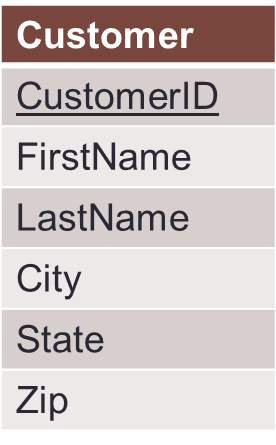 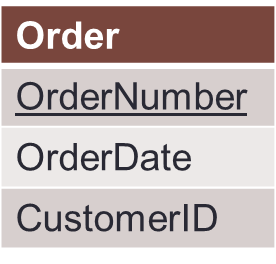 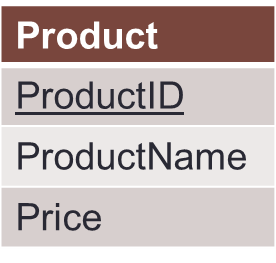 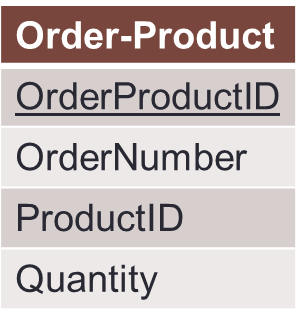 [Speaker Notes: Here is the schema. We have four tables. 
1. We want to know the customer information (such as name, city, state) who have ordered products? 
2. Manually, what are you going to do? 
3. For each OrderNumber, let’s find the CustomerID, then we go to the customer table to find the information of that customer ID?]
The (Inner) Join
We’ve seen this before







We matched the Order and Customer tables based on the common field (CustomerID)

We can construct a SQL query to do this
Order Table
Customer Table
Joining tables using WHERE
SELECT * FROM orderdb.Customer, orderdb.`Order`
WHERE Customer.CustomerID=`Order`.CustomerID;

Returns this:
Note that all the fields are there, but depending on the database system, the field order may be different.
A closer look at the JOIN syntax
SELECT * FROM orderdb.Customer, orderdb.`Order`
WHERE Customer.CustomerID=`Order`.CustomerID;
Another way to say it:
Choose customers that have placed an order
The “.” notation is table_name.column_name
We need this when two tables have the same column name.
A more complex join
Question: What products did each customer order?
We want to wind up with this view of the database
[Speaker Notes: Now, we want to know who ordered what products as well as the quantity?]
How to do it?
We need information from Customer and Product (and Order-Product)
To associate Customer table with Product table, we need to follow the path from Customer to Product
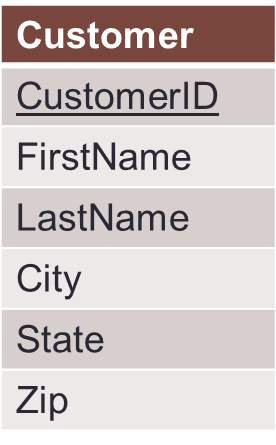 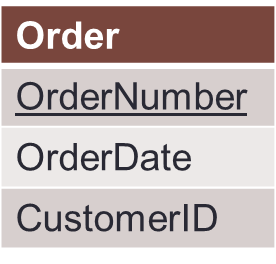 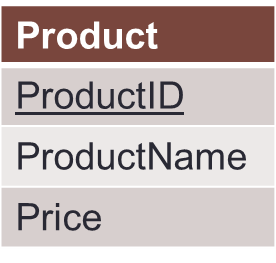 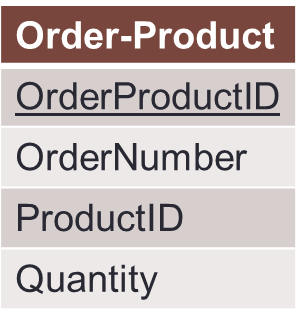 Note: We will need to use back quotes for `Order` and `Order-Product`
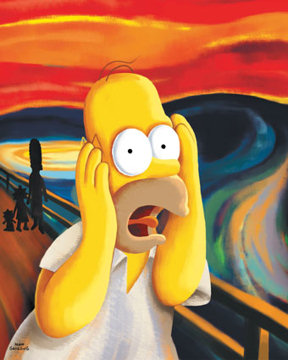 Here’s the query
It looks more complicated than it actually is!
Note that we have three conditions in the WHERE clause, and we have three relationships in our schema.
Now there are endless variations
Question: What is the total cost (prices) of all products bought by the customer “Greg House”?
SELECT SUM(Product.Price*`Order-Product`.Quantity)
FROM orderdb.Customer, orderdb.`Order`, orderdb.Product, orderdb.`Order-Product`
WHERE Customer.CustomerID=`Order`.CustomerID AND `Order`.OrderNumber=`Order-Product`.OrderNumberAND Product.ProductID=`Order-Product`.ProductIDAND Customer.CustomerID=1001;

Answer:
You could have also said Customer.LastName=‘House’, but it’s better to use the primary key.
What’s with the SUM() function?
Notice that we’ve introduced something new
 
SELECT SUM(Product.Price*`Order-Product`.Quantity)
 
This multiplies price by quantity for each returned record, and then adds them together.
You can perform arithmetic operations as long as the fields are numeric
Question: What do you think would get returned if you left off the SUM() and just had
SELECT Product.Price * Product.Quantity?
LIMITing Results
We know that this…		  Gives us this…
SELECT * FROM orderdb.ProductORDER BY Price DESC;


What if we want the two most expensive products?
SELECT * FROM orderdb.Product WHERE Price >= 2.99;
Only works if we know all the prices beforehand…
…but then we wouldn’t need the query!
Product
The LIMIT clause…
SELECT * FROM orderdb.ProductORDER BY Price DESC LIMIT 2;

This says:
Give me all the columns
Put rows in descending order by price
But only give me the first two results
Product
What would we get if we left out DESC?
SQL Subselects
We could also try to use LIMIT to find the least expensive product:

SELECT * FROM orderdb.Product ORDER BY Price ASC LIMIT 1;

But what if there is more than one product with the lowest value for price AND we don’t know how many there are?
Where MIN() alone fails us…
SELECT MIN(price) FROM orderdb.Product;

BUT

SELECT MIN(price),ProductNameFROM orderdb.Product;
So what’s going on??
What’s wrong…
SELECT MIN(price),ProductNameFROM orderdb.Product;
And it will do this for any function (AVG, SUM, etc.)
So we need a SQL subselect statement
It’s where you have a SELECT statement nested inside another SELECT statement!
SELECT Price,ProductName FROM orderdb.ProductWHERE Price=(SELECT MIN(Price) FROM orderdb.Product);
Now you get all records back with that (lowest) price and avoid the quirk of the MIN() function.
This is a temporary table from the database with one column and one row.
Subselects come in handy in other situations too…
We want to get a COUNT of how many DISTINCT states there are in the table.

SELECT COUNT(*) FROM (SELECT DISTINCT State FROM  orderdb.Customer);

To see how this works:
Start with what is in the parentheses 
	SELECT DISTINCT State FROM orderdb.Customer


…then COUNT those values
Subselects with Joins
Question: What is the least expensive product bought by customers from New Jersey?







To do this, we will need all the tables.
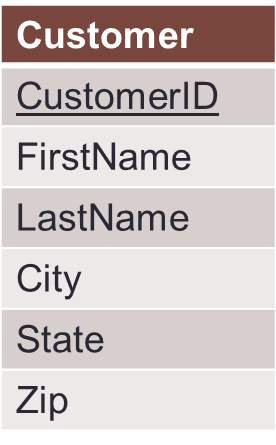 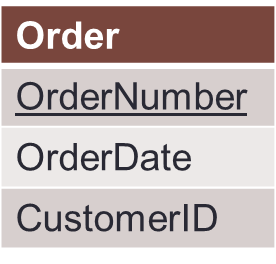 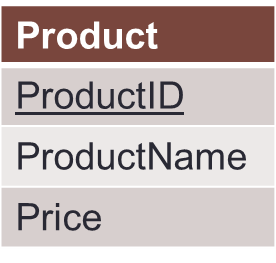 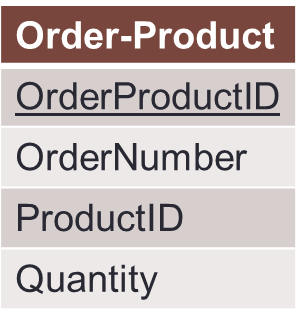 Subselects with Joins
First, we need to figure out the lowest price of products by customers from New Jersey?







But this is not enough… We also need to find the product name.
Subselects with Joins
So we nest the previous query in a big query:
Summary
Given a schema of a database, we now should be able to create a SQL statement (query) to answer a question

Understand how to use
SELECT … FROM …
DISTINCT
WHERE (and how to specify conditions)
AND/OR
ORDER BY (ASC/DESC)
Functions: COUNT, AVG, MIN, MAX, SUM
GROUP BY
LIMIT
Joins
Subselects
Summary: The full syntax for SELECT
SELECT [DISTINCT] expression(s) 
FROM schema_name.table_name(s)
[WHERE condition(s)]
[GROUP BY expression(s)]
[ORDER BY expression(s) [ ASC | DESC ]] 
[LIMIT number_rows];
The [] means the element is optional